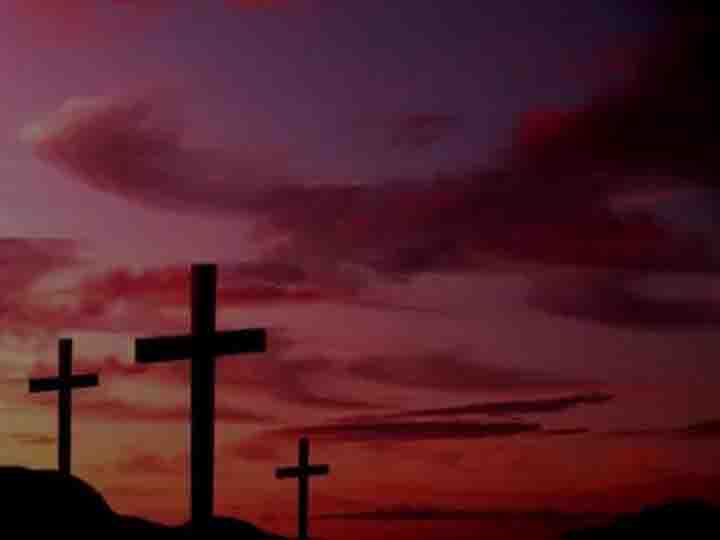 為此塊土地我誠心祈禱
聖歌:128
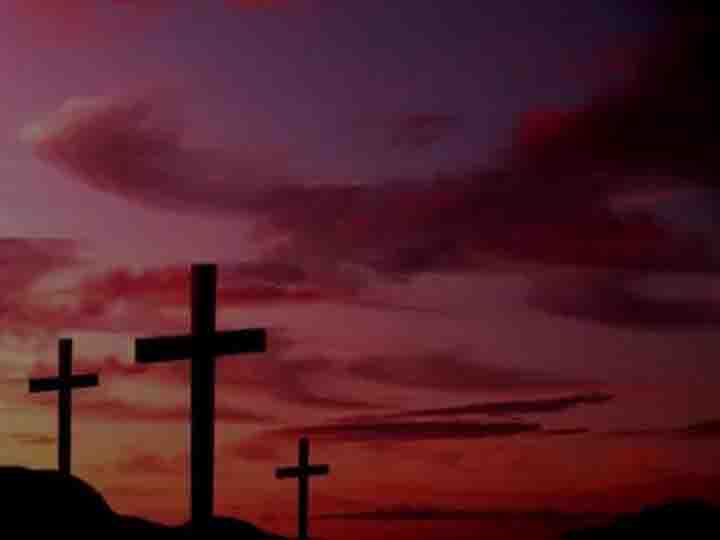 為此塊土地我誠心祈禱
為這塊土地，我誠心祈禱願主的真理若光全地遍照為此的城市，我謙卑懇求願主的活命互阮百姓得救
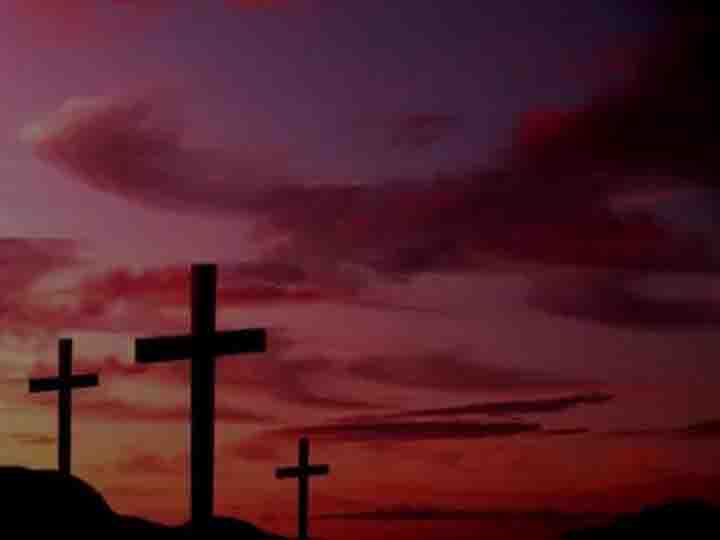 為此塊土地我誠心祈禱
願全能天父上帝祢聖國降臨願喪鄉及悲傷攏離開阮心中願全能天父上帝祢旨意得成願向望及喜樂永遠惦阮心中